Diversity, Equity, & Inclusion in STEM: 
The Science Behind Bias seminar
ENTOM 4040
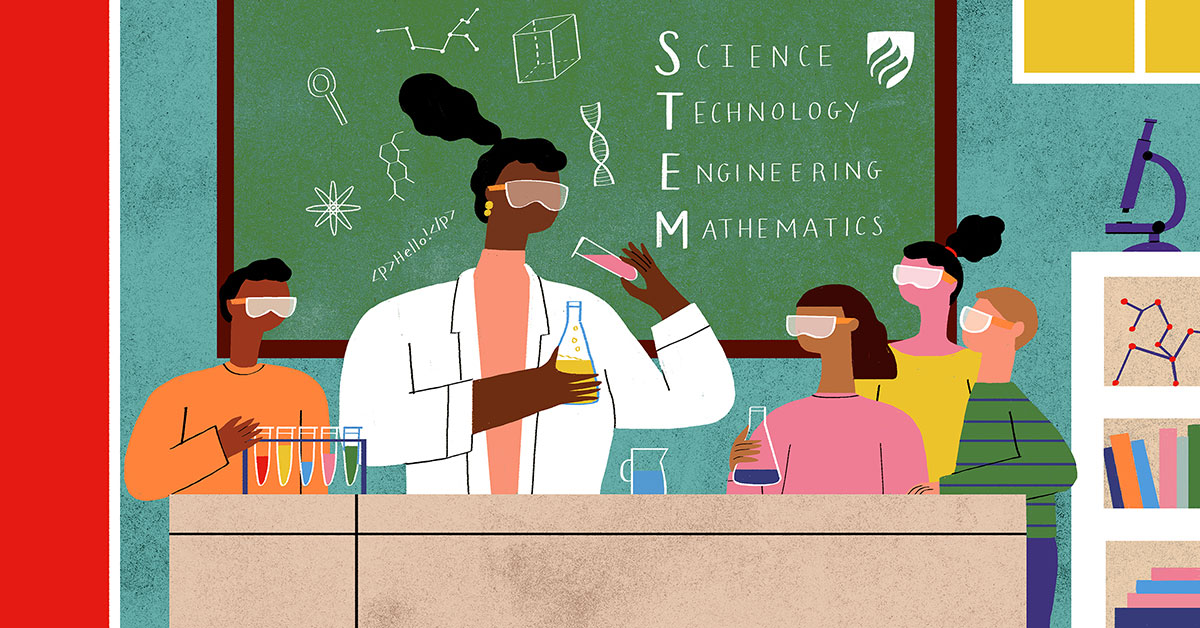 Image from https://www.elmhurst.edu/blog/stem-teachers/
Corrie Moreau
Stella Hein
INTRODUCTIONS		   GROUND RULES		  DEFINITIONS		    STRUCTURE FORWARD
Corrie Moreau
CALS Senior Associate Dean of Diversity, Equity, and Inclusion
Martha N. and John C. Moser Professor of Arthropod Biosystematics and Biodiversity
Director & Curator of the Cornell University Insect Collection

Ph.D. from Harvard University

Pronouns: she/her/hers
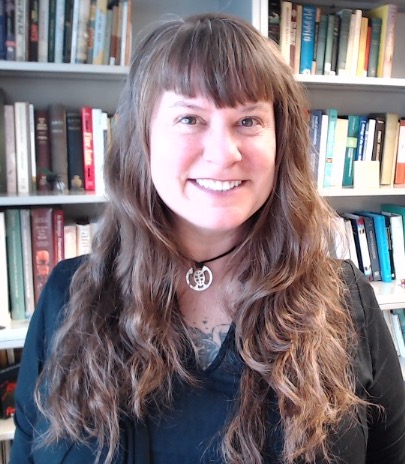 INTRODUCTIONS		   GROUND RULES		  DEFINITIONS		    STRUCTURE FORWARD
Stella Hein
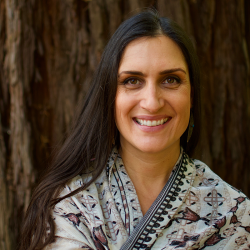 CALS Director of the Office of Diversity, Equity, and Inclusion

Ph.D. from the University of California, Santa Barbara

Pronouns: she/her/hers
INTRODUCTIONS		   GROUND RULES		  DEFINITIONS		    STRUCTURE FORWARD
We published a paper on this course!
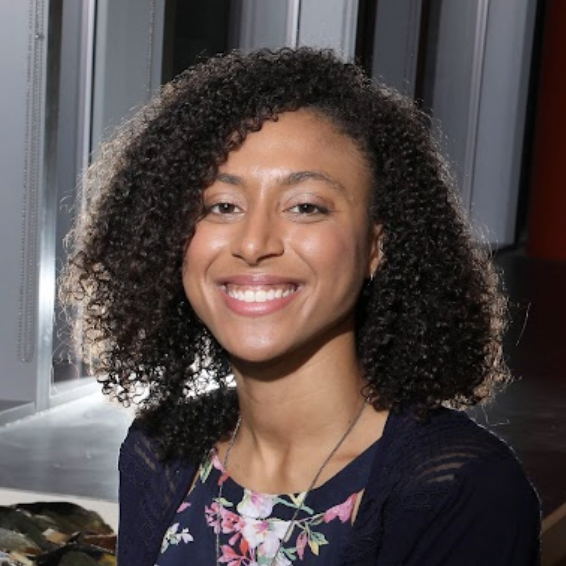 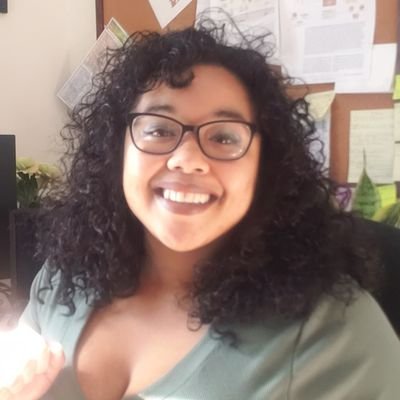 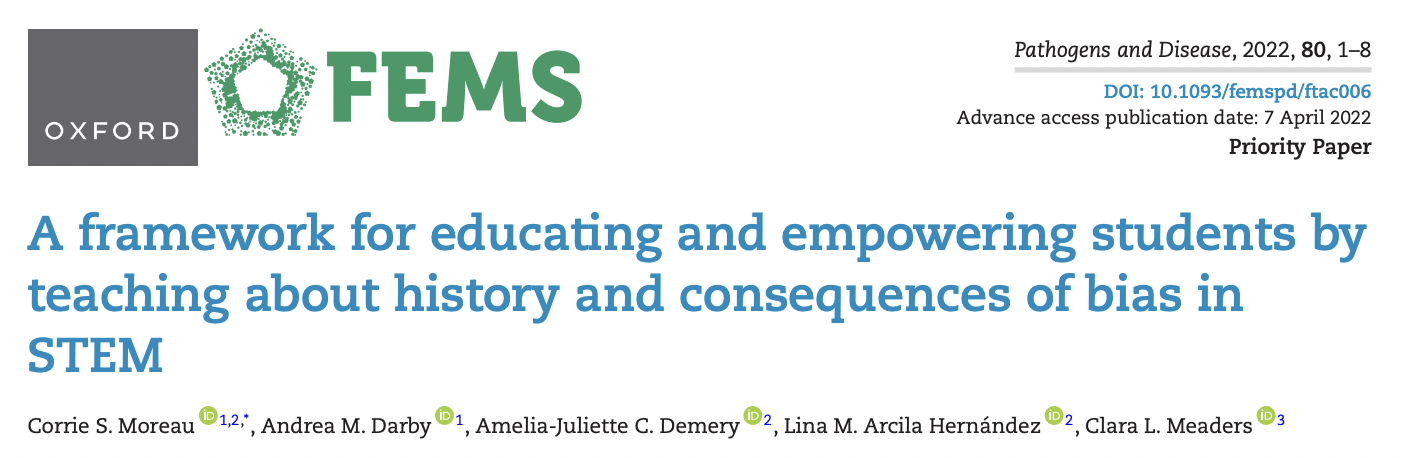 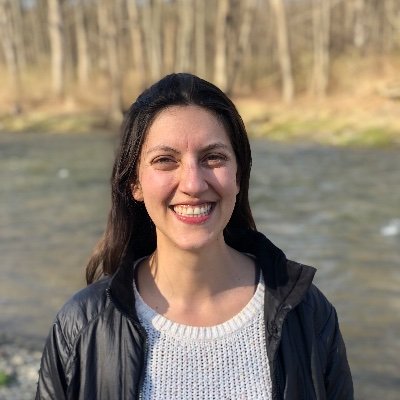 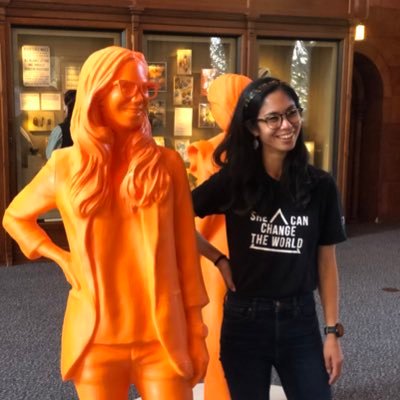 Courses modeled after this course are now taught at: 
UCSD, UToronto, UT Austin, Clemson, Universidad Nacional Autónoma de México (UNAM), California State Northridge, and others
Moreau, C. S., Darby, A. M., Demery, A.-J. C., Arcila Hernández, L. M. & Meaders, C. L. (2022). A framework for educating and empowering students by teaching about history and consequences of bias in STEM. Pathogens and Disease 80(1): 1-8.
INTRODUCTIONS		   GROUND RULES		  DEFINITIONS		    STRUCTURE FORWARD
Ground Rules for the Course
Remember: 
We are all coming from different levels of understanding around these topics.
Some of these topics can be triggering, so take care of yourself.
Use the list below as a guide for your actions in this course.
Stories stay, lessons leave
Use “I” statements 
Take Space, Make Space
Be both teachers and learners
Accept that things may remain unresolved
Embrace discomfort, but take a moment if you need it
List borrowed from Cornell Intergroup Dialog Project - Engaging in Conversations on Racism faculty workshop August 2020
INTRODUCTIONS		   GROUND RULES		  DEFINITIONS		    STRUCTURE FORWARD
Ground Rules for the Course
Listen often.
If you feel yourself getting angry or defensive, ask yourself why.
You will make mistakes and apologize if you do (it is not about your intent it is about your impact).
Apologies (NO: I am sorry you were hurt.)
Take ownership of your words and actions.
INTRODUCTIONS		   GROUND RULES		  DEFINITIONS		    STRUCTURE FORWARD
What is Diversity, Equity, & Inclusion?
Diversity, Equity, & Inclusion (DEI) are not all the same

Diversity = the representation of all our varied identities and differences (race, ethnicity, gender, disability, sexual orientation, gender identity, national origin, tribe, caste, socio-economic status, thinking and communication styles, etc.), collectively and as individuals
 
Equity = ensure fair treatment, equality of opportunity, and fairness in access to information and resources for all

Inclusion = builds a culture of belonging by actively inviting the contribution and participation of all people
If you fix one, you do not fix all!

Just because you achieve diversity, does not mean your work is done
 
You must actively create an atmosphere that values diverse perspectives and values all perspectives equally
Definitions adapted from: https://www.fordfoundation.org/about/people/diversity-equity-and-inclusion/
INTRODUCTIONS		   GROUND RULES		  DEFINITIONS		    STRUCTURE FORWARD
What is an underrepresented minority (URM)?
Historically excluded or marginalized

Underrepresented Minority can be defined as a group whose percentage of the population in a given group is lower than their percentage of the population in the country
Underrepresentation and overrepresentation of women and racial or ethnic groups vary by field of study and occupation
URM in STEM include (but is not limited to):
African American / Black 
Asian: Filipino, Hmong, or Vietnamese only 
Hispanic / Latinx 
Native American / Alaskan 
Native Native Hawaiian / Other Pacific Islander 
Two or more races, when one or more are from the preceding racial and ethnic categories in this list
In STEM this can often include women
URM can also mean under-represented gender expressions, sexual orientations, religions, and disabilities
INTRODUCTIONS		   GROUND RULES		  DEFINITIONS		    STRUCTURE FORWARD
Unconscious vs. Implicit Bias?
Implicit bias refers to the attitudes or stereo-types that affect our understanding, actions, and decisions in an unconscious manner
Implicit biases are activated involuntarily, unconsciously, and without one’s awareness or intentional control
Implicit biases are robust and pervasive 
Everyone is susceptible to them, even people who believe themselves to be impartial or objective, such as judges. Implicit biases have even been documented in children
Think you are immune?
Take these online tests (you will likely be surprised by what you find):
https://implicit.harvard.edu
State of the Science: Implicit Bias Review (2014)  Ed. Cheryl Staats, Kirwan Institute for the Study of Race & Ethnicity,, The Ohio State University
INTRODUCTIONS		   GROUND RULES		  DEFINITIONS		    STRUCTURE FORWARD
Know Your Privilege
Privilege is considering how the advantage you’ve had in life are contributing to your opinions and actions, and how the lack of disadvantages in certain areas is keeping you from fully understanding the struggles others are facing and you may be contributing to those struggles.  

Moment of reflection: 
What aspects of your identity gives you privilege?
For example here is my (Corrie) privilege:
Caucasian/white
Able-bodied
Cis
Heterosexual/straight
Not currently economically disadvantaged

Try very hard to not make this a moment to list all the ways you are marginalized.
Adapted from ”So you want to talk about race” by Ijeoma Oluo
[Speaker Notes: This gender difference in self-assessment is shown here in the chart on the left. 

[Explain chart well.]

[Explanation of chart: The chart shows women’s self-assessments in green and men’s self-assessments in purple.  When subjects were told that men are better at this task, men assessed their “contrast-sensitivity” abilities much higher than women.  When subjects were told that there is no gender difference in performing this task, however, there was essentially no difference between how men and women assessed their abilities.]

At the same time, girls held themselves to a higher standard than boys when told that men are better at “contrast-sensitivity” but men and women’s standards were nearly identical when told that there is no gender difference.  

This difference in standard is shown here in the chart on the right.

[Explain chart.]

[Explanation of chart: The chart shows students’ standards for their own performance.  Women’s standards are in green and men’s standards in purple.  When subjects were told that men are better at this task and then asked “how high would you have to score to believe that you have high ability in this area”, women said they would have to score around 89%.  Men, in contrast, said they would have to score around 79%.  This is a full 10 percentage point difference!  When subjects were told that there is no gender difference in performing this task, however, there was essentially no difference between the standard that men and women held themselves to.]

If you think about this finding as it relates to math and science, fields in which men are considered to excel, it suggests that girls believe that they have to be better in math and science than boys believe they have to be in order to think of themselves as good in these fields.

There are many elements to choosing a career, but researchers agree that one element is believing that you can be successful at it.

Girls’ lower self-assessment of their math ability, even in the face of good grades and test scores, along with their higher standard for performance in “masculine” fields, helps explain why fewer girls than boys aspire to science and engineering careers. 

So what can be done to reduce gender differences in self-assessment?
Recommendations
First, as many of you know, extremely low average test scores are common in many college science and engineering courses. Low scores increase uncertainty in all students, but they have a more negative effect on students who already feel like they don’t belong, as many women in science and engineering majors do. 
The same letter or number grade on an assignment or exam might signal something
different to girls than it does to boys. 
Female students may need to be reminded that a B in a difficult course is a grade to be proud of.

The more that teachers and professors can reduce uncertainty about students’ performance, the better.


And second, girls are less likely than boys to interpret their academic successes in math and
science as an indication that they have the skills necessary to become a successful engineer or computer scientist. 
Encourage girls to see their success in high school math and science for what it is: 
not just a requirement for going to college but also an indication that they have the skills to succeed in a whole range of science and engineering professions.]
INTRODUCTIONS		   GROUND RULES		  DEFINITIONS		    STRUCTURE FORWARD
Know Your Privilege
Dr. John Amaechi is an English-American psychologist, consultant and former professional basketball player. In February 2007, Amaechi became the first former NBA player to publicly come out as gay.
[Speaker Notes: This gender difference in self-assessment is shown here in the chart on the left. 

[Explain chart well.]

[Explanation of chart: The chart shows women’s self-assessments in green and men’s self-assessments in purple.  When subjects were told that men are better at this task, men assessed their “contrast-sensitivity” abilities much higher than women.  When subjects were told that there is no gender difference in performing this task, however, there was essentially no difference between how men and women assessed their abilities.]

At the same time, girls held themselves to a higher standard than boys when told that men are better at “contrast-sensitivity” but men and women’s standards were nearly identical when told that there is no gender difference.  

This difference in standard is shown here in the chart on the right.

[Explain chart.]

[Explanation of chart: The chart shows students’ standards for their own performance.  Women’s standards are in green and men’s standards in purple.  When subjects were told that men are better at this task and then asked “how high would you have to score to believe that you have high ability in this area”, women said they would have to score around 89%.  Men, in contrast, said they would have to score around 79%.  This is a full 10 percentage point difference!  When subjects were told that there is no gender difference in performing this task, however, there was essentially no difference between the standard that men and women held themselves to.]

If you think about this finding as it relates to math and science, fields in which men are considered to excel, it suggests that girls believe that they have to be better in math and science than boys believe they have to be in order to think of themselves as good in these fields.

There are many elements to choosing a career, but researchers agree that one element is believing that you can be successful at it.

Girls’ lower self-assessment of their math ability, even in the face of good grades and test scores, along with their higher standard for performance in “masculine” fields, helps explain why fewer girls than boys aspire to science and engineering careers. 

So what can be done to reduce gender differences in self-assessment?
Recommendations
First, as many of you know, extremely low average test scores are common in many college science and engineering courses. Low scores increase uncertainty in all students, but they have a more negative effect on students who already feel like they don’t belong, as many women in science and engineering majors do. 
The same letter or number grade on an assignment or exam might signal something
different to girls than it does to boys. 
Female students may need to be reminded that a B in a difficult course is a grade to be proud of.

The more that teachers and professors can reduce uncertainty about students’ performance, the better.


And second, girls are less likely than boys to interpret their academic successes in math and
science as an indication that they have the skills necessary to become a successful engineer or computer scientist. 
Encourage girls to see their success in high school math and science for what it is: 
not just a requirement for going to college but also an indication that they have the skills to succeed in a whole range of science and engineering professions.]
INTRODUCTIONS		   GROUND RULES		  DEFINITIONS		    STRUCTURE FORWARD
Levels of Oppression
Individual/Interpersonal: ​Individual oppression refers to an individual’s biased assumptions, beliefs or behaviors; can be conscious or unconscious. Interpersonal oppression occurs between individuals. 

Internalized Supremacy/Racism: ​Internalized supremacy/oppression is the personal conscious or subconscious acceptance of the dominant society’s biased/racist views and stereotypes. 

Organizational and Institutional: ​Institutional oppression refers specifically to the ways in which institutional policies and practices create different outcomes for different marginalized groups. 

Systemic/Structural: ​Structural Oppression/Racism in the U.S. is the normalization and legitimization of an array of dynamics – historical, cultural, institutional and interpersonal – that routinely advantage whites (and males) while producing cumulative and chronic adverse outcomes for marginalized groups. ​
Individual/
Interpersonal
Internalized Supremacy/Racism
Organizational and Institutional
Systemic/Structural
Adapted from: www.multiculturalresourcecenter.org
[Speaker Notes: This gender difference in self-assessment is shown here in the chart on the left. 

[Explain chart well.]

[Explanation of chart: The chart shows women’s self-assessments in green and men’s self-assessments in purple.  When subjects were told that men are better at this task, men assessed their “contrast-sensitivity” abilities much higher than women.  When subjects were told that there is no gender difference in performing this task, however, there was essentially no difference between how men and women assessed their abilities.]

At the same time, girls held themselves to a higher standard than boys when told that men are better at “contrast-sensitivity” but men and women’s standards were nearly identical when told that there is no gender difference.  

This difference in standard is shown here in the chart on the right.

[Explain chart.]

[Explanation of chart: The chart shows students’ standards for their own performance.  Women’s standards are in green and men’s standards in purple.  When subjects were told that men are better at this task and then asked “how high would you have to score to believe that you have high ability in this area”, women said they would have to score around 89%.  Men, in contrast, said they would have to score around 79%.  This is a full 10 percentage point difference!  When subjects were told that there is no gender difference in performing this task, however, there was essentially no difference between the standard that men and women held themselves to.]

If you think about this finding as it relates to math and science, fields in which men are considered to excel, it suggests that girls believe that they have to be better in math and science than boys believe they have to be in order to think of themselves as good in these fields.

There are many elements to choosing a career, but researchers agree that one element is believing that you can be successful at it.

Girls’ lower self-assessment of their math ability, even in the face of good grades and test scores, along with their higher standard for performance in “masculine” fields, helps explain why fewer girls than boys aspire to science and engineering careers. 

So what can be done to reduce gender differences in self-assessment?
Recommendations
First, as many of you know, extremely low average test scores are common in many college science and engineering courses. Low scores increase uncertainty in all students, but they have a more negative effect on students who already feel like they don’t belong, as many women in science and engineering majors do. 
The same letter or number grade on an assignment or exam might signal something
different to girls than it does to boys. 
Female students may need to be reminded that a B in a difficult course is a grade to be proud of.

The more that teachers and professors can reduce uncertainty about students’ performance, the better.


And second, girls are less likely than boys to interpret their academic successes in math and
science as an indication that they have the skills necessary to become a successful engineer or computer scientist. 
Encourage girls to see their success in high school math and science for what it is: 
not just a requirement for going to college but also an indication that they have the skills to succeed in a whole range of science and engineering professions.]
INTRODUCTIONS		   GROUND RULES		  DEFINITIONS		    STRUCTURE FORWARD
Intersectionality
Professor Kimberlé Crenshaw coined the word “intersectionality” in 1989 to describe how race, class, gender, and other individual characteristics “intersect” with one another and overlap.
[Speaker Notes: This gender difference in self-assessment is shown here in the chart on the left. 

[Explain chart well.]

[Explanation of chart: The chart shows women’s self-assessments in green and men’s self-assessments in purple.  When subjects were told that men are better at this task, men assessed their “contrast-sensitivity” abilities much higher than women.  When subjects were told that there is no gender difference in performing this task, however, there was essentially no difference between how men and women assessed their abilities.]

At the same time, girls held themselves to a higher standard than boys when told that men are better at “contrast-sensitivity” but men and women’s standards were nearly identical when told that there is no gender difference.  

This difference in standard is shown here in the chart on the right.

[Explain chart.]

[Explanation of chart: The chart shows students’ standards for their own performance.  Women’s standards are in green and men’s standards in purple.  When subjects were told that men are better at this task and then asked “how high would you have to score to believe that you have high ability in this area”, women said they would have to score around 89%.  Men, in contrast, said they would have to score around 79%.  This is a full 10 percentage point difference!  When subjects were told that there is no gender difference in performing this task, however, there was essentially no difference between the standard that men and women held themselves to.]

If you think about this finding as it relates to math and science, fields in which men are considered to excel, it suggests that girls believe that they have to be better in math and science than boys believe they have to be in order to think of themselves as good in these fields.

There are many elements to choosing a career, but researchers agree that one element is believing that you can be successful at it.

Girls’ lower self-assessment of their math ability, even in the face of good grades and test scores, along with their higher standard for performance in “masculine” fields, helps explain why fewer girls than boys aspire to science and engineering careers. 

So what can be done to reduce gender differences in self-assessment?
Recommendations
First, as many of you know, extremely low average test scores are common in many college science and engineering courses. Low scores increase uncertainty in all students, but they have a more negative effect on students who already feel like they don’t belong, as many women in science and engineering majors do. 
The same letter or number grade on an assignment or exam might signal something
different to girls than it does to boys. 
Female students may need to be reminded that a B in a difficult course is a grade to be proud of.

The more that teachers and professors can reduce uncertainty about students’ performance, the better.


And second, girls are less likely than boys to interpret their academic successes in math and
science as an indication that they have the skills necessary to become a successful engineer or computer scientist. 
Encourage girls to see their success in high school math and science for what it is: 
not just a requirement for going to college but also an indication that they have the skills to succeed in a whole range of science and engineering professions.]
INTRODUCTIONS		   GROUND RULES		  DEFINITIONS		    STRUCTURE FORWARD
Microaggressions
Microaggressions:

 Are small and can be easily explained away
Are cumulative
Are perpetrated by many different people
Many people do not consciously know that they are perpetrating a microaggression against someone
The impacts of microaggressions are the same as discrimination 
Even if they are called 'micro' they are still aggressions 
"death by a thousand cuts"
Adapted from ”So you want to talk about race” by Ijeoma Oluo
[Speaker Notes: This gender difference in self-assessment is shown here in the chart on the left. 

[Explain chart well.]

[Explanation of chart: The chart shows women’s self-assessments in green and men’s self-assessments in purple.  When subjects were told that men are better at this task, men assessed their “contrast-sensitivity” abilities much higher than women.  When subjects were told that there is no gender difference in performing this task, however, there was essentially no difference between how men and women assessed their abilities.]

At the same time, girls held themselves to a higher standard than boys when told that men are better at “contrast-sensitivity” but men and women’s standards were nearly identical when told that there is no gender difference.  

This difference in standard is shown here in the chart on the right.

[Explain chart.]

[Explanation of chart: The chart shows students’ standards for their own performance.  Women’s standards are in green and men’s standards in purple.  When subjects were told that men are better at this task and then asked “how high would you have to score to believe that you have high ability in this area”, women said they would have to score around 89%.  Men, in contrast, said they would have to score around 79%.  This is a full 10 percentage point difference!  When subjects were told that there is no gender difference in performing this task, however, there was essentially no difference between the standard that men and women held themselves to.]

If you think about this finding as it relates to math and science, fields in which men are considered to excel, it suggests that girls believe that they have to be better in math and science than boys believe they have to be in order to think of themselves as good in these fields.

There are many elements to choosing a career, but researchers agree that one element is believing that you can be successful at it.

Girls’ lower self-assessment of their math ability, even in the face of good grades and test scores, along with their higher standard for performance in “masculine” fields, helps explain why fewer girls than boys aspire to science and engineering careers. 

So what can be done to reduce gender differences in self-assessment?
Recommendations
First, as many of you know, extremely low average test scores are common in many college science and engineering courses. Low scores increase uncertainty in all students, but they have a more negative effect on students who already feel like they don’t belong, as many women in science and engineering majors do. 
The same letter or number grade on an assignment or exam might signal something
different to girls than it does to boys. 
Female students may need to be reminded that a B in a difficult course is a grade to be proud of.

The more that teachers and professors can reduce uncertainty about students’ performance, the better.


And second, girls are less likely than boys to interpret their academic successes in math and
science as an indication that they have the skills necessary to become a successful engineer or computer scientist. 
Encourage girls to see their success in high school math and science for what it is: 
not just a requirement for going to college but also an indication that they have the skills to succeed in a whole range of science and engineering professions.]
INTRODUCTIONS		   GROUND RULES		  DEFINITIONS		    STRUCTURE FORWARD
Microaggressions
Examples of Microaggressions:

“I don’t see color”

“Don’t blame me. I never owned slaves”

A woman’s idea is ignored, yet accepted when repeated later by a man

Using disabilities as a punchline e.g. “I’m really OCD about my notes”

“I’m not being homophobic, you’re being just too sensitive”

(defensive behavior) “But I also have struggled because XYZ…”
[Speaker Notes: This gender difference in self-assessment is shown here in the chart on the left. 

[Explain chart well.]

[Explanation of chart: The chart shows women’s self-assessments in green and men’s self-assessments in purple.  When subjects were told that men are better at this task, men assessed their “contrast-sensitivity” abilities much higher than women.  When subjects were told that there is no gender difference in performing this task, however, there was essentially no difference between how men and women assessed their abilities.]

At the same time, girls held themselves to a higher standard than boys when told that men are better at “contrast-sensitivity” but men and women’s standards were nearly identical when told that there is no gender difference.  

This difference in standard is shown here in the chart on the right.

[Explain chart.]

[Explanation of chart: The chart shows students’ standards for their own performance.  Women’s standards are in green and men’s standards in purple.  When subjects were told that men are better at this task and then asked “how high would you have to score to believe that you have high ability in this area”, women said they would have to score around 89%.  Men, in contrast, said they would have to score around 79%.  This is a full 10 percentage point difference!  When subjects were told that there is no gender difference in performing this task, however, there was essentially no difference between the standard that men and women held themselves to.]

If you think about this finding as it relates to math and science, fields in which men are considered to excel, it suggests that girls believe that they have to be better in math and science than boys believe they have to be in order to think of themselves as good in these fields.

There are many elements to choosing a career, but researchers agree that one element is believing that you can be successful at it.

Girls’ lower self-assessment of their math ability, even in the face of good grades and test scores, along with their higher standard for performance in “masculine” fields, helps explain why fewer girls than boys aspire to science and engineering careers. 

So what can be done to reduce gender differences in self-assessment?
Recommendations
First, as many of you know, extremely low average test scores are common in many college science and engineering courses. Low scores increase uncertainty in all students, but they have a more negative effect on students who already feel like they don’t belong, as many women in science and engineering majors do. 
The same letter or number grade on an assignment or exam might signal something
different to girls than it does to boys. 
Female students may need to be reminded that a B in a difficult course is a grade to be proud of.

The more that teachers and professors can reduce uncertainty about students’ performance, the better.


And second, girls are less likely than boys to interpret their academic successes in math and
science as an indication that they have the skills necessary to become a successful engineer or computer scientist. 
Encourage girls to see their success in high school math and science for what it is: 
not just a requirement for going to college but also an indication that they have the skills to succeed in a whole range of science and engineering professions.]
INTRODUCTIONS		   GROUND RULES		  DEFINITIONS		    STRUCTURE FORWARD
Microaggressions
Swear words warning!
[Speaker Notes: This gender difference in self-assessment is shown here in the chart on the left. 

[Explain chart well.]

[Explanation of chart: The chart shows women’s self-assessments in green and men’s self-assessments in purple.  When subjects were told that men are better at this task, men assessed their “contrast-sensitivity” abilities much higher than women.  When subjects were told that there is no gender difference in performing this task, however, there was essentially no difference between how men and women assessed their abilities.]

At the same time, girls held themselves to a higher standard than boys when told that men are better at “contrast-sensitivity” but men and women’s standards were nearly identical when told that there is no gender difference.  

This difference in standard is shown here in the chart on the right.

[Explain chart.]

[Explanation of chart: The chart shows students’ standards for their own performance.  Women’s standards are in green and men’s standards in purple.  When subjects were told that men are better at this task and then asked “how high would you have to score to believe that you have high ability in this area”, women said they would have to score around 89%.  Men, in contrast, said they would have to score around 79%.  This is a full 10 percentage point difference!  When subjects were told that there is no gender difference in performing this task, however, there was essentially no difference between the standard that men and women held themselves to.]

If you think about this finding as it relates to math and science, fields in which men are considered to excel, it suggests that girls believe that they have to be better in math and science than boys believe they have to be in order to think of themselves as good in these fields.

There are many elements to choosing a career, but researchers agree that one element is believing that you can be successful at it.

Girls’ lower self-assessment of their math ability, even in the face of good grades and test scores, along with their higher standard for performance in “masculine” fields, helps explain why fewer girls than boys aspire to science and engineering careers. 

So what can be done to reduce gender differences in self-assessment?
Recommendations
First, as many of you know, extremely low average test scores are common in many college science and engineering courses. Low scores increase uncertainty in all students, but they have a more negative effect on students who already feel like they don’t belong, as many women in science and engineering majors do. 
The same letter or number grade on an assignment or exam might signal something
different to girls than it does to boys. 
Female students may need to be reminded that a B in a difficult course is a grade to be proud of.

The more that teachers and professors can reduce uncertainty about students’ performance, the better.


And second, girls are less likely than boys to interpret their academic successes in math and
science as an indication that they have the skills necessary to become a successful engineer or computer scientist. 
Encourage girls to see their success in high school math and science for what it is: 
not just a requirement for going to college but also an indication that they have the skills to succeed in a whole range of science and engineering professions.]
INTRODUCTIONS		   GROUND RULES		  DEFINITIONS		    STRUCTURE FORWARD
What is an Ally?
Ally is someone from a nonmarginalized group, relative to the individual(s) being marginalized, who uses their privilege to advocate for a marginalized group. They transfer the benefits of their privilege to those who lack it. You can only be an ally through action.  

Performative allyship, on the other hand, is when someone from that same nonmarginalized group professes support and solidarity with a marginalized group in a way that either isn’t helpful or that actively harms that group. Performative allyship usually involves the “ally” receiving some kind of reward — on social media, it’s that virtual pat on the back for being a “good person” or “on the right side.”
Adapted from https://forge.medium.com/performative-allyship-is-deadly-c900645d9f1f
[Speaker Notes: This gender difference in self-assessment is shown here in the chart on the left. 

[Explain chart well.]

[Explanation of chart: The chart shows women’s self-assessments in green and men’s self-assessments in purple.  When subjects were told that men are better at this task, men assessed their “contrast-sensitivity” abilities much higher than women.  When subjects were told that there is no gender difference in performing this task, however, there was essentially no difference between how men and women assessed their abilities.]

At the same time, girls held themselves to a higher standard than boys when told that men are better at “contrast-sensitivity” but men and women’s standards were nearly identical when told that there is no gender difference.  

This difference in standard is shown here in the chart on the right.

[Explain chart.]

[Explanation of chart: The chart shows students’ standards for their own performance.  Women’s standards are in green and men’s standards in purple.  When subjects were told that men are better at this task and then asked “how high would you have to score to believe that you have high ability in this area”, women said they would have to score around 89%.  Men, in contrast, said they would have to score around 79%.  This is a full 10 percentage point difference!  When subjects were told that there is no gender difference in performing this task, however, there was essentially no difference between the standard that men and women held themselves to.]

If you think about this finding as it relates to math and science, fields in which men are considered to excel, it suggests that girls believe that they have to be better in math and science than boys believe they have to be in order to think of themselves as good in these fields.

There are many elements to choosing a career, but researchers agree that one element is believing that you can be successful at it.

Girls’ lower self-assessment of their math ability, even in the face of good grades and test scores, along with their higher standard for performance in “masculine” fields, helps explain why fewer girls than boys aspire to science and engineering careers. 

So what can be done to reduce gender differences in self-assessment?
Recommendations
First, as many of you know, extremely low average test scores are common in many college science and engineering courses. Low scores increase uncertainty in all students, but they have a more negative effect on students who already feel like they don’t belong, as many women in science and engineering majors do. 
The same letter or number grade on an assignment or exam might signal something
different to girls than it does to boys. 
Female students may need to be reminded that a B in a difficult course is a grade to be proud of.

The more that teachers and professors can reduce uncertainty about students’ performance, the better.


And second, girls are less likely than boys to interpret their academic successes in math and
science as an indication that they have the skills necessary to become a successful engineer or computer scientist. 
Encourage girls to see their success in high school math and science for what it is: 
not just a requirement for going to college but also an indication that they have the skills to succeed in a whole range of science and engineering professions.]
INTRODUCTIONS		   GROUND RULES		  DEFINITIONS		    STRUCTURE FORWARD
What is an Ally?
5 tips for being an ally via Franchesca Ramsey: 

Understand your privilege (does not mean you are rich, had an easy life, and have never had to work hard.  There are some things in life you will never experience or have to think about because of who you are)
Listen and do your homework 
Speak up, not over 
You will make mistakes and apologize if you do (it is not about your intent it is about your impact)
Ally is a verb (saying you are an ally is not enough, you have to do the work #1-4 above)
From https://www.youtube.com/watch?v=_dg86g-QlM0&feature=youtu.be
[Speaker Notes: This gender difference in self-assessment is shown here in the chart on the left. 

[Explain chart well.]

[Explanation of chart: The chart shows women’s self-assessments in green and men’s self-assessments in purple.  When subjects were told that men are better at this task, men assessed their “contrast-sensitivity” abilities much higher than women.  When subjects were told that there is no gender difference in performing this task, however, there was essentially no difference between how men and women assessed their abilities.]

At the same time, girls held themselves to a higher standard than boys when told that men are better at “contrast-sensitivity” but men and women’s standards were nearly identical when told that there is no gender difference.  

This difference in standard is shown here in the chart on the right.

[Explain chart.]

[Explanation of chart: The chart shows students’ standards for their own performance.  Women’s standards are in green and men’s standards in purple.  When subjects were told that men are better at this task and then asked “how high would you have to score to believe that you have high ability in this area”, women said they would have to score around 89%.  Men, in contrast, said they would have to score around 79%.  This is a full 10 percentage point difference!  When subjects were told that there is no gender difference in performing this task, however, there was essentially no difference between the standard that men and women held themselves to.]

If you think about this finding as it relates to math and science, fields in which men are considered to excel, it suggests that girls believe that they have to be better in math and science than boys believe they have to be in order to think of themselves as good in these fields.

There are many elements to choosing a career, but researchers agree that one element is believing that you can be successful at it.

Girls’ lower self-assessment of their math ability, even in the face of good grades and test scores, along with their higher standard for performance in “masculine” fields, helps explain why fewer girls than boys aspire to science and engineering careers. 

So what can be done to reduce gender differences in self-assessment?
Recommendations
First, as many of you know, extremely low average test scores are common in many college science and engineering courses. Low scores increase uncertainty in all students, but they have a more negative effect on students who already feel like they don’t belong, as many women in science and engineering majors do. 
The same letter or number grade on an assignment or exam might signal something
different to girls than it does to boys. 
Female students may need to be reminded that a B in a difficult course is a grade to be proud of.

The more that teachers and professors can reduce uncertainty about students’ performance, the better.


And second, girls are less likely than boys to interpret their academic successes in math and
science as an indication that they have the skills necessary to become a successful engineer or computer scientist. 
Encourage girls to see their success in high school math and science for what it is: 
not just a requirement for going to college but also an indication that they have the skills to succeed in a whole range of science and engineering professions.]
INTRODUCTIONS		   GROUND RULES		  DEFINITIONS		    STRUCTURE FORWARD
What will the class look like?
Each week:
We will assign a 2-3 papers or other forms of media around a topic.
We will come together to discuss the readings or assignment.
We will discuss as a group and in smaller breakout groups.
We will have participants in the course sign up for a week/topic and each person will come up with a list of discussion questions based on the assigned readings/media – You will upload your questions to the Canvas Discussion section at least the Tuesday before each class
Before next week:
To access the readings or media for each week, please see the syllabus with links to all the readings.  If you are having trouble accessing the readings, please email me.
Next week we will lead the discussion, but come prepared to share what you found most interested about the readings for next week.
[Speaker Notes: This gender difference in self-assessment is shown here in the chart on the left. 

[Explain chart well.]

[Explanation of chart: The chart shows women’s self-assessments in green and men’s self-assessments in purple.  When subjects were told that men are better at this task, men assessed their “contrast-sensitivity” abilities much higher than women.  When subjects were told that there is no gender difference in performing this task, however, there was essentially no difference between how men and women assessed their abilities.]

At the same time, girls held themselves to a higher standard than boys when told that men are better at “contrast-sensitivity” but men and women’s standards were nearly identical when told that there is no gender difference.  

This difference in standard is shown here in the chart on the right.

[Explain chart.]

[Explanation of chart: The chart shows students’ standards for their own performance.  Women’s standards are in green and men’s standards in purple.  When subjects were told that men are better at this task and then asked “how high would you have to score to believe that you have high ability in this area”, women said they would have to score around 89%.  Men, in contrast, said they would have to score around 79%.  This is a full 10 percentage point difference!  When subjects were told that there is no gender difference in performing this task, however, there was essentially no difference between the standard that men and women held themselves to.]

If you think about this finding as it relates to math and science, fields in which men are considered to excel, it suggests that girls believe that they have to be better in math and science than boys believe they have to be in order to think of themselves as good in these fields.

There are many elements to choosing a career, but researchers agree that one element is believing that you can be successful at it.

Girls’ lower self-assessment of their math ability, even in the face of good grades and test scores, along with their higher standard for performance in “masculine” fields, helps explain why fewer girls than boys aspire to science and engineering careers. 

So what can be done to reduce gender differences in self-assessment?
Recommendations
First, as many of you know, extremely low average test scores are common in many college science and engineering courses. Low scores increase uncertainty in all students, but they have a more negative effect on students who already feel like they don’t belong, as many women in science and engineering majors do. 
The same letter or number grade on an assignment or exam might signal something
different to girls than it does to boys. 
Female students may need to be reminded that a B in a difficult course is a grade to be proud of.

The more that teachers and professors can reduce uncertainty about students’ performance, the better.


And second, girls are less likely than boys to interpret their academic successes in math and
science as an indication that they have the skills necessary to become a successful engineer or computer scientist. 
Encourage girls to see their success in high school math and science for what it is: 
not just a requirement for going to college but also an indication that they have the skills to succeed in a whole range of science and engineering professions.]
INTRODUCTIONS		   GROUND RULES		  DEFINITIONS		    STRUCTURE FORWARD
Topics We Will Cover
List topics/themes:













* Note some topics are understudied
* If you know of resources, please always send them to us
[Speaker Notes: This gender difference in self-assessment is shown here in the chart on the left. 

[Explain chart well.]

[Explanation of chart: The chart shows women’s self-assessments in green and men’s self-assessments in purple.  When subjects were told that men are better at this task, men assessed their “contrast-sensitivity” abilities much higher than women.  When subjects were told that there is no gender difference in performing this task, however, there was essentially no difference between how men and women assessed their abilities.]

At the same time, girls held themselves to a higher standard than boys when told that men are better at “contrast-sensitivity” but men and women’s standards were nearly identical when told that there is no gender difference.  

This difference in standard is shown here in the chart on the right.

[Explain chart.]

[Explanation of chart: The chart shows students’ standards for their own performance.  Women’s standards are in green and men’s standards in purple.  When subjects were told that men are better at this task and then asked “how high would you have to score to believe that you have high ability in this area”, women said they would have to score around 89%.  Men, in contrast, said they would have to score around 79%.  This is a full 10 percentage point difference!  When subjects were told that there is no gender difference in performing this task, however, there was essentially no difference between the standard that men and women held themselves to.]

If you think about this finding as it relates to math and science, fields in which men are considered to excel, it suggests that girls believe that they have to be better in math and science than boys believe they have to be in order to think of themselves as good in these fields.

There are many elements to choosing a career, but researchers agree that one element is believing that you can be successful at it.

Girls’ lower self-assessment of their math ability, even in the face of good grades and test scores, along with their higher standard for performance in “masculine” fields, helps explain why fewer girls than boys aspire to science and engineering careers. 

So what can be done to reduce gender differences in self-assessment?
Recommendations
First, as many of you know, extremely low average test scores are common in many college science and engineering courses. Low scores increase uncertainty in all students, but they have a more negative effect on students who already feel like they don’t belong, as many women in science and engineering majors do. 
The same letter or number grade on an assignment or exam might signal something
different to girls than it does to boys. 
Female students may need to be reminded that a B in a difficult course is a grade to be proud of.

The more that teachers and professors can reduce uncertainty about students’ performance, the better.


And second, girls are less likely than boys to interpret their academic successes in math and
science as an indication that they have the skills necessary to become a successful engineer or computer scientist. 
Encourage girls to see their success in high school math and science for what it is: 
not just a requirement for going to college but also an indication that they have the skills to succeed in a whole range of science and engineering professions.]
INTRODUCTIONS		   GROUND RULES		  DEFINITIONS		    STRUCTURE FORWARD
Welcome!
We look forward to working with you to discuss these very important topics!

Now we would like to hear from you!
What is your name?
Pronouns?
Major or area of study?
Why are you interested in taking this course?
[Speaker Notes: This gender difference in self-assessment is shown here in the chart on the left. 

[Explain chart well.]

[Explanation of chart: The chart shows women’s self-assessments in green and men’s self-assessments in purple.  When subjects were told that men are better at this task, men assessed their “contrast-sensitivity” abilities much higher than women.  When subjects were told that there is no gender difference in performing this task, however, there was essentially no difference between how men and women assessed their abilities.]

At the same time, girls held themselves to a higher standard than boys when told that men are better at “contrast-sensitivity” but men and women’s standards were nearly identical when told that there is no gender difference.  

This difference in standard is shown here in the chart on the right.

[Explain chart.]

[Explanation of chart: The chart shows students’ standards for their own performance.  Women’s standards are in green and men’s standards in purple.  When subjects were told that men are better at this task and then asked “how high would you have to score to believe that you have high ability in this area”, women said they would have to score around 89%.  Men, in contrast, said they would have to score around 79%.  This is a full 10 percentage point difference!  When subjects were told that there is no gender difference in performing this task, however, there was essentially no difference between the standard that men and women held themselves to.]

If you think about this finding as it relates to math and science, fields in which men are considered to excel, it suggests that girls believe that they have to be better in math and science than boys believe they have to be in order to think of themselves as good in these fields.

There are many elements to choosing a career, but researchers agree that one element is believing that you can be successful at it.

Girls’ lower self-assessment of their math ability, even in the face of good grades and test scores, along with their higher standard for performance in “masculine” fields, helps explain why fewer girls than boys aspire to science and engineering careers. 

So what can be done to reduce gender differences in self-assessment?
Recommendations
First, as many of you know, extremely low average test scores are common in many college science and engineering courses. Low scores increase uncertainty in all students, but they have a more negative effect on students who already feel like they don’t belong, as many women in science and engineering majors do. 
The same letter or number grade on an assignment or exam might signal something
different to girls than it does to boys. 
Female students may need to be reminded that a B in a difficult course is a grade to be proud of.

The more that teachers and professors can reduce uncertainty about students’ performance, the better.


And second, girls are less likely than boys to interpret their academic successes in math and
science as an indication that they have the skills necessary to become a successful engineer or computer scientist. 
Encourage girls to see their success in high school math and science for what it is: 
not just a requirement for going to college but also an indication that they have the skills to succeed in a whole range of science and engineering professions.]